Machine Learning forNatural Language Processing
Seminar Information Extraktion
Wednesday, 6th November 2013
Robin Tibor Schirrmeister
Outline
Informal definition with example
Five machine learning algorithms
Motivation and main idea
Example
Training and classification
Usage and assumptions
Types of machine learning
Improvement of machine learning systems
2
Informal DefinitionInformal Definition
Machine Learning means a program gets better by automatically learning from data
Let‘s see what this means by looking at an example
3
[Speaker Notes: Machine learning uses data from world to improve itself]
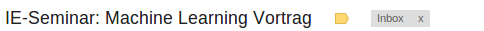 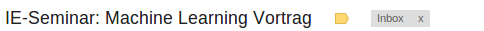 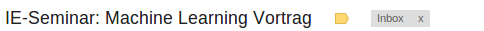 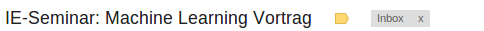 Named Entity Recognition Example
How to recognize mentions of persons in a text?
Angela Merkel made a decision.
Tiger Woods played golf.
Tiger ran into the woods.Could use handwritten rules, might take a lot of time to define all rules and their interactions… So how to learn rules and their interactions?
4
[Speaker Notes: Words may be important for spam]
Person Name Features
Create features for your ML algorithm
For a machine to learn if a word is a name, you have to define attributes or features that might indicate a name
Word itself
Word is a known noun like hammer, boat, tiger
Word is capitalized or not
Part of speech (verb, noun etc.)
…Human has to design these features!
5
[Speaker Notes: Have to extract something usable in program from mail]
Person Name Features
ML algorithm learns typical features
What values of these features are typical for a person name?
Michael, Ahmed, Ina
Word is not a known noun
Word is capitalized
Proper nounMachine should learn these typical values automatically!
6
Person Name Training Set
Create a training set
Contains words that are person names and words that are not person names
7
Naive Bayes Training
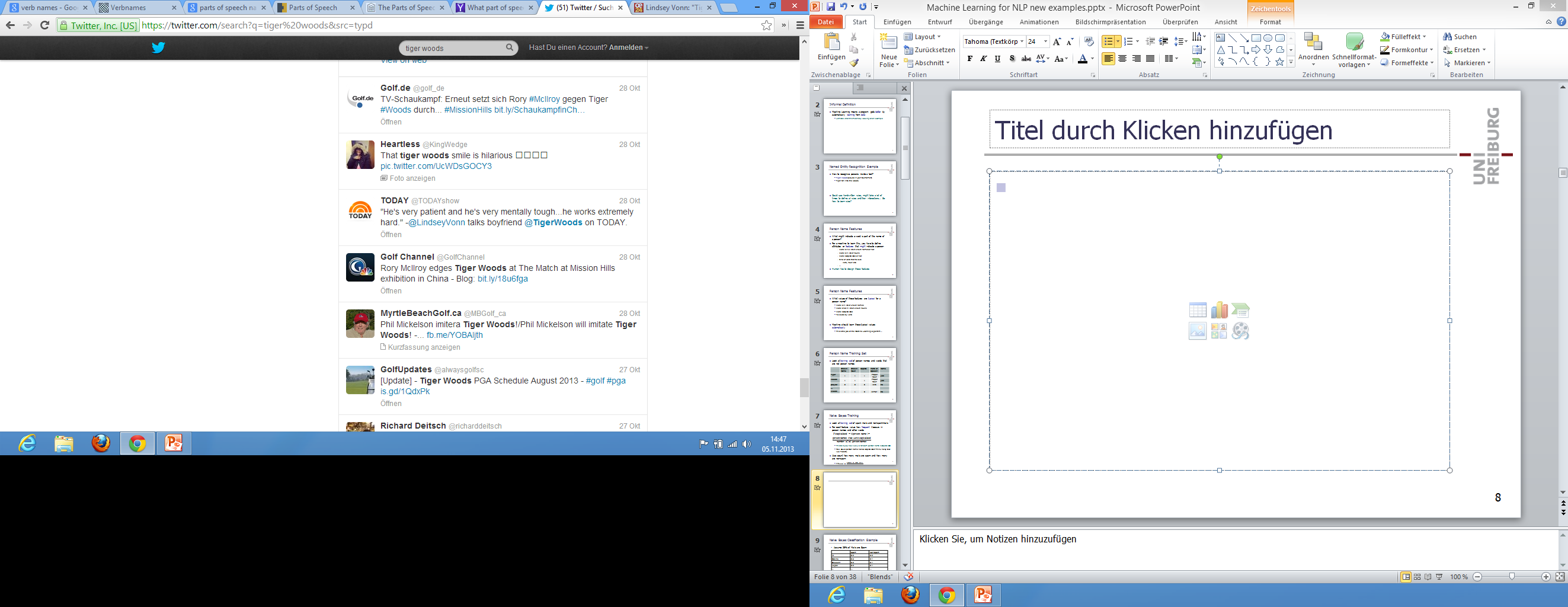 8
Naive Bayes Training
9
Naive Bayes Classification Example
Let‘s try to classify Tiger in Tiger Woods played golf.
Assume 5% of words are parts of person names
10
[Speaker Notes: Classification is done by multiplying counts]
Naive Bayes Classification
11
Naive Bayes Overview
12
[Speaker Notes: Mention possibility of other features]
Naive Bayes Assumptions
Probability of one feature is independent of another feature when we know the class
When we know word is part of person name, probability of capitalization is independent of probability that word is a known nounThis is not completely trueIf the word is tiger, we already know it is a known noun
That‘s why it‘s called Naive BayesNaive Bayes often classifies well even if assumption is violated!
13
[Speaker Notes: Ask Students for assumption ideas]
Evaluation
Evaluate performance on test set
Correct classification rate on test set of words that were not used in trainingCorrect classification rate not necessarily the most informative…
If we classify every word as Others and only have 5% person name words, we get a 95% classification rate!
More informative measures exist
Words correctly and incorrectly classified as person name(true positives, false positives) 
and others (true negatives, false negatives)
14
[Speaker Notes: For Evaluation mails that were not used in training necessary so we get idea of real-world-performance
Training data may be special]
Evaluation Metric
Best performance is in part subjective
Recall: Maybe want to capture all persons occuring in text even at cost of some non-personsE.g. if you want to capture all persons mentioned in connection with a crime

Precision: Only want to capture words that are definitely personsE.g. if you want to build a reliable list of talked about persons
15
Interpretation
16
Machine Learning System Overview
Data Acquisition  
Important to get data similar to data you will classify!

Data Representation as Features
Important to have the information in the features that allows you to classify

Machine Learning Algorithm Training
Important to use algorithm whose assumptions fit the data well enough


Performance Evaluation
Important to know what measure of quality you are interested in
Training Set
Test Set
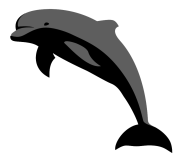 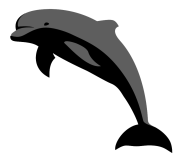 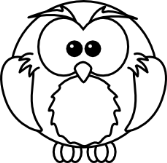 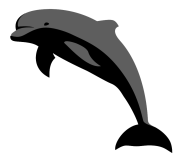 Evaluate
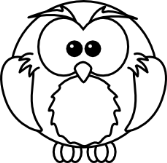 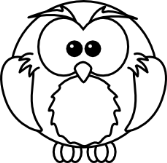 17
Logistic Regression Motivation
Correlated features might disturb our classification
Tiger is always a known noun
Both features (known noun, word tiger) indicate that it‘s not a name
Since Naive Bayes ignores that the word tiger already determines that it is a known noun, it will underestimate chance of tiger being a nameModelling relation from combination of feature values to class more directly might help?
18
Logistic Regression Idea
Idea: Learn weights together, not separately
Make all features numerical
Instead of Part Of Speech = verb, noun etc.:
One feature for verb which is 0 or 1
One feature for noun which is 0 or 1 etc.
Then you can make sums of these feature values * weights and learn the weights
Sum should be very high for Person Names and very small for non-person names
Weights will indicate how strongly a feature value indicates a person nameCorrelated features can get appropriate, not too high weights, because they are learned together!
19
Logistic Regression
Estimate probability for class
Use sum of linear function chained to a link function
Link function rises sharply around class boundary
1
0
20
[Speaker Notes: Desirable property of sigmoid function: error remains small if value is big
Mention intercept term]
Example
21
Training
22
Interpretation
23
Naive Bayes vs Logistic Regression
Logistic Regression better with more data, Naive Bayes better with less data
Naive Bayes reaches its optimum faster
Logistic Regression has better optimal classification
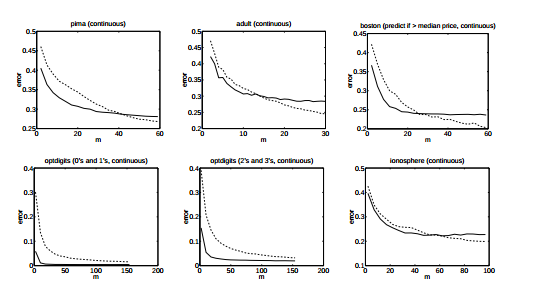 Jordan, Ng (2005)
24
Support Vector Machines
Support Vector Machine tries to separate true and false examples by a big boundary
Animal and plant words in sentence
Tiger as Animal
Tiger as Name
25
Sports references
in sentence
Training
Soft Margin for inseparable data
In practice examples usually not perfectly separable
Soft-Margin to allow for wrong classifications
Parameter to adjust tradeoff between:
Datapoints should be on the correct side of the boundary and outside of the margin 
Margin should be big
Specialized optimization algorithms for SVMs exist
26
Usage
SVM used often very successfully, very popular
Very robust, and fast, only support vectors are needed for the classification
=> robust against missing data
27
Interpretation
Hyperplane can tell you which features matter more for classification
Animal and plant words in sentence
Tiger as Animal
Tiger as Name
28
Sports references
in sentence
Decision Trees
Recursively separate data by features that split well into different classes
Word
tiger
spears
Sports references
michael
Capital
Name
< 2
>= 2
yes
no
90% Name
Other
Name
Other
29
Decision Trees Training
Start with all training examples at root node
Pick feature to split training examples into next subtrees 
Pick a feature, so that training examples in one subtree are mostly from one class
Recursively repeat procedure on subtrees
Finished, when subtree only contains examples from one class (convert to leaf, e.g. name)
Or most examples from one class (using some predefined threshold)
30
Decision Trees Usage
Useful especially if you assume some feature interactions
Also useful for some non-linear relationships of features to classification
Word shorter than 3 characters: Unlikely to be a name
Word between 3 and 10 charachters: Might be a name
Word longer than 10 characters: Unlikely to be a name
Often many trees are used together as forests (ensemble methods)
Very clear to interpret learning of single tree
For forests, methods exist to determine feature importance
31
[Speaker Notes: Instead of ascii art as feature alsopossible mroe than 10 $ signs mean ascii art mean no spam]
Conditional Random Fields Motivation
Compare
Tiger Woods played golf.
Tiger ran into the woods.We still want to know for both occurences of Tiger if it is a name. There is one helpful characteristic of these sentences we did not use. Can you guess what it is? …
Tiger and Woods could both be names and two parts of a name standing together are more likely than one part of a name by itself.
32
Conditional Random Fields Idea
To classify a datapoint, use the surrounding classifications and datapoints
E.g. use the fact that names often stand together
(Sequential) input -> sequential output
We only use neighbouring classifications (Linear-Chain-CRFs)
33
[Speaker Notes: Conditioan random fields uise labels of surrounding datapoints. 
They use feature functions as inputs, nto features
They can use „longer“ information]
Conditional Random Fields Sketch
Use feature functions to determine probability of class sequence
Feature Functions
34
Feature Functions
Feature functions for linear-chain CRFs can use
the complete sentence
Current position (word) in sentence
the class of the output node before 
the class of the current output node
Return real value
Each feature function is multiplied by a weight, that needs to be learned
35
Examples
Washington Post wrote about Mark Post.
City + Post  usually is a newspaper, First Name + Post more likely to be a name
Dr. Woods met his client.
Salutation (Mr./Dr. etc) usually followed by name
Feature function does not have to use all inputs
E.g. feature function can just look at is word capitalized, what is part of speech of the next word etc.
36
Usage
Define feature functions
Learn weights for feature functions
Classify
Find sequence that maximizes sum of weights * feature functions
Can be done in polynomial time with dynamic programming
Used a lot for NLP tasks like named entity recognition, parts of speech in noisy text
37
Algorithm Characteristics
Assumptions on data
Linear relationship to output / non-linear
Interpretability of learning
Meaning of feature weights etc.
Computational time and space
Type of input and output
Categorical, numerical
Single datapoints, sequences
38
Supervised/Unsupervised
Unsupervised algorithms for learning without known classes
These algorithms were supervised algorithms
We had preclassified training data
Sometimes we might need unsupervised algorithms
Right now, what kind of topics are covered in news articles?
Often work by clustering
Similar data gets assigned the same classE.g. text with similar words may refer to the same news topic
39
Semi-Supervised
Create more training data automatically
Big amount of training data important for good classification
Creating training data by hand time-demanding
Your unsupervised algorithm already gives you datapoints with classes
Other simple rules can also give you training dataE.g. Dr. is almost always followed by a name 
New data you classified with high confidence can also be used as training data
40
Improvement ML System
It is important to know how and if you can improve your machine learning system
Maybe in your overall (NLP) system there are bigger sources of error than your ML system
Maybe from current data it is impossible to learn more than your algorithm does
You can try to:
Get more data
Use different featuresAlso maybe preprocess more
Use different algorithmsAlso different combinations
41
Machine Learning in NLP
Very widely used
Make it easier to create systems that deal with new/noisy textFor example tweets, free text on medical records
Can be easier to specify features that maybe important and learn classification automatically than write all rules by hand
42
Summary
Typical machine learning consists of data acquisition, feature design, algorithm training and performance evaluation
Many algorithms exist with different assumptions on the data
Important to know whether your assumptions match your data 
Important to know what the goal of your overall system is
43
Helpful Resources
Wikipedia 
Course explaining ML including logistic regression and SVMs
Another similar one, slides freely available
Lecture about Naive Bayes for document classification
CRF intuitive introduction
Guide to choose ML classifier
44
References
Ng, Andrew Y., and Michael I. Jordan. On Discriminative vs. Generative classifiers: A comparison of logistic regression and naive Bayes. (2002).
45